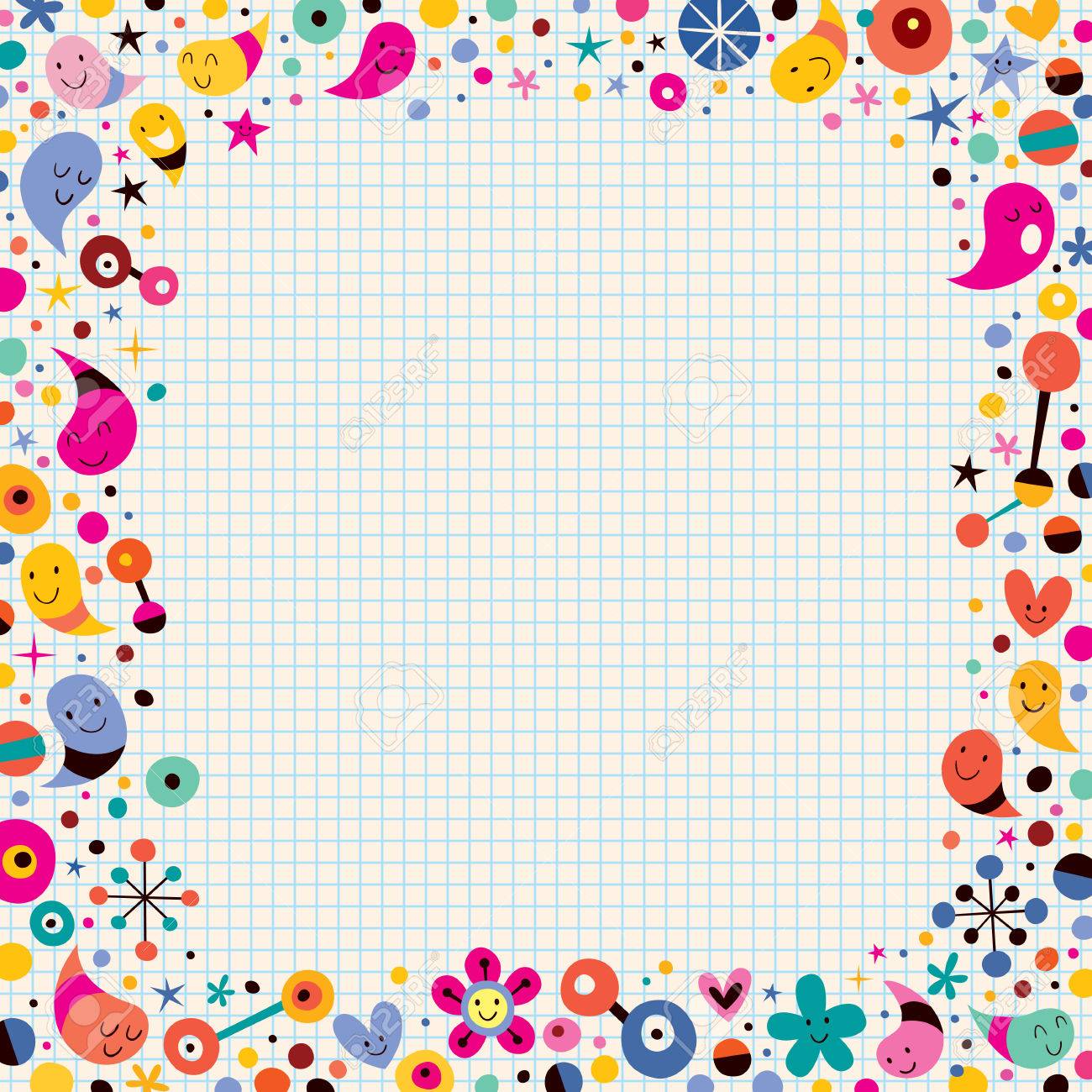 Today’s Word
HERO